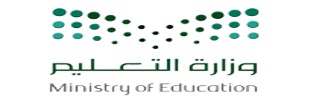 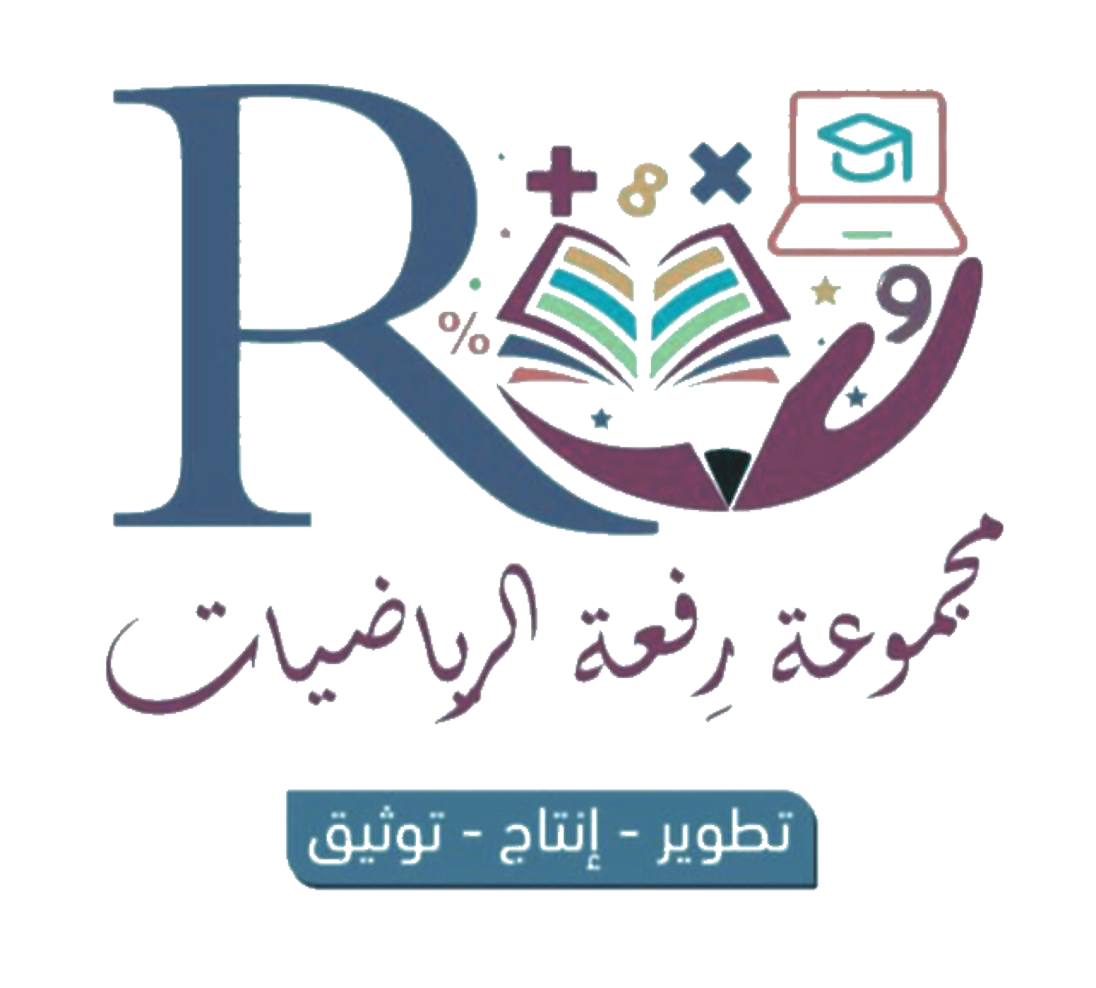 ٢٤
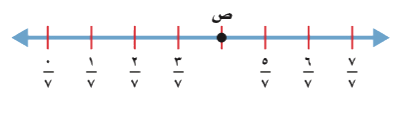 ٢٫٣        ٢٫٧
٥٫٦٠        ٥٫٦
-
=
=
+
١٠
٦
السؤال الثالث:
(أ) أوجد كسرًا مكافئًا لكل مما يأتي:
(ب) قارن مستعملًا ( < ، > ، = )
(ج) أوجد الناتج:
تمت الأسئلة مع تمنياتي لكم بالتوفيق